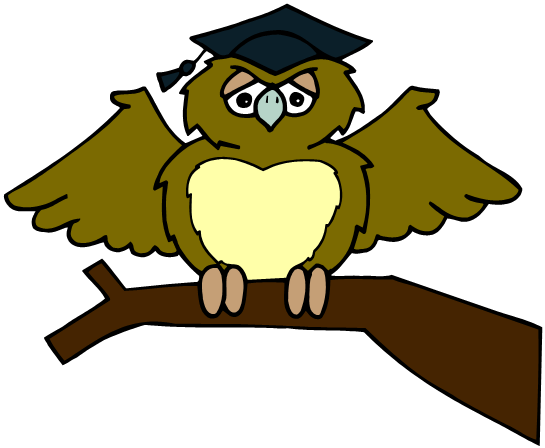 ZÁKLADNÍ ŠKOLA OLOMOUCpříspěvková organizaceMOZARTOVA 48, 779 00 OLOMOUCtel.: 585 427 142, 775 116 442; fax: 585 422 713 email: kundrum@centrum.cz; www.zs-mozartova.cz
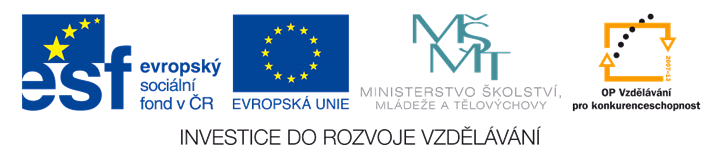 Projekt: ŠKOLA RADOSTI, ŠKOLA KVALITY 
Registrační číslo projektu: CZ.1.07/1.4.00/21.3688
EU PENÍZE ŠKOLÁM

Operační program Vzdělávání pro konkurenceschopnost
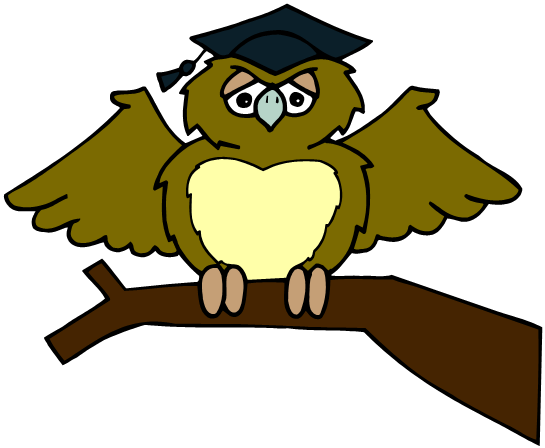 ZÁKLADNÍ ŠKOLA OLOMOUCpříspěvková organizaceMOZARTOVA 48, 779 00 OLOMOUCtel.: 585 427 142, 775 116 442; fax: 585 422 713 email: kundrum@centrum.cz; www.zs-mozartova.cz
LITERÁRNÍ SMĚRY 2.POLOVINY 20. STOLETÍ
Jak vypadala literatura v tomto období 
a co ji ovlivňovalo ????
Druhá světová válka – ta ovlivnila literaturu 
jednoznačně nejvíc. Byl podstatný rozdíl mezi prvními 
literárními reakcemi na válku u východních a západních 
spisovatelů
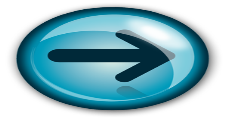 východ – pohled na válku byl politicky uvědomělý 
a knihy se soustředily na vrcholné scény.
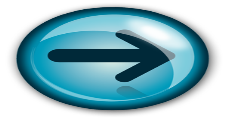 západ – střízlivé líčení válečných scén, rozbor 
psychicky jedince.
Vlivem války se u lidí objevují pocity ohrožení, 
úzkosti a odcizení.
Většina děl vycházela po roce 1945.
Knihy reagovaly na válečné události.
Začala vycházet díla, která byla napsána během války.
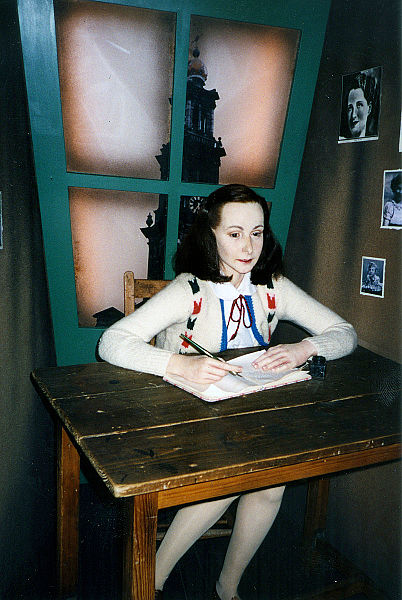 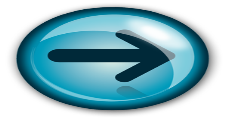 Deník Anny Frankové
Autentické zážitky židovské dívky, která se 
skrývala v Amsterdamu se svými rodiči, 
sestrou a dalšími známými v improvizovaném 
úkrytu.
Obr.1
[Speaker Notes: http://commons.wikimedia.org/wiki/File:Anne_Frank_at_Madame_Tussauds_Amsterdam_(5524687197).jpg]
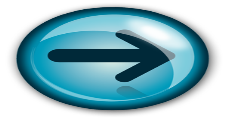 Ztracený deník sovětské školačky Niny Lugovské
Kniha má zvláštní osud – 8.října 1932, kdy je datován první zápis, je Nině 13 let. 
Poslední zápis je ze 2.ledna 1937.Za dva dny byla Nina zatčená, její deník byl 
zabaven a „závadné“ pasáže byly v knize podtrženy. Na jejich základě byla Nina 
obviněná, že plánovala teroristický čin proti Stalinovi. Protože byla mučena, 
přiznala se a strávila pět let v gulagu a další léta ve vyhnanství. Do své smrti v roce 
1993 žila na Uralu a věnovala se malování krajin. Svůj deník už nikdy neviděla. 
Deník byl nalezen v ruském státním archivu v roce 2000 a teprve poté vyšel ve 
všech světových jazycích.
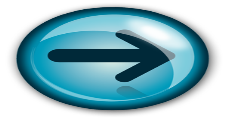 Clařina válka – Clara Krammerová
Deník Otty Wolfa
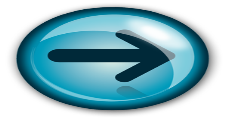 Deníkové záznamy židovského chlapce Otty Wolfa, který se se svou rodinou téměř po celou dobu války skrýval před transporty u obce Tršice u Olomouce, jsou vybrány ze stejnojmenné knihy vydané nakladatelstvím Sefer a Nadací Terezínská iniciativa v roce 1997.
EXISTENCIONALISTÉ

ROZHNĚVANÍ MLADÍ MUŽI

BEATNÍCI

NEOREALISTÉ

TVŮRCI NOVÉHO ROMÁNU

POSTMODERNISTÉ

MAGICKÝ REALISMUS
EXISTENCIONALISMUS
Existencionalismus v literatuře má své kořeny ve 
stejnojmenném filozofickém směru, který vznikl po 
1.světové válce v Německu. Hlavním představitelem byl
Sören Kierkegaard. 
V literatuře se začal objevovat ve 40.letech a jde o 
přímou reakci na události té doby, reakci na tíživou 
situaci během války a po válce. 
Tento směr rozšířili zejména francouzští filozofové 
a spisovatelé.
JEAN PAUL SARTRE
francouzský filozof, publicista a spisovatel, který 
odmítl Nobelovu cenu, která mu byla udělena v roce 1964.
podle Sartra je člověku dána schopnost svobody 
a výrazem této svobody je čin – pokud člověk čin 
nevykoná, je lidská existence zbytečná, absurdní.
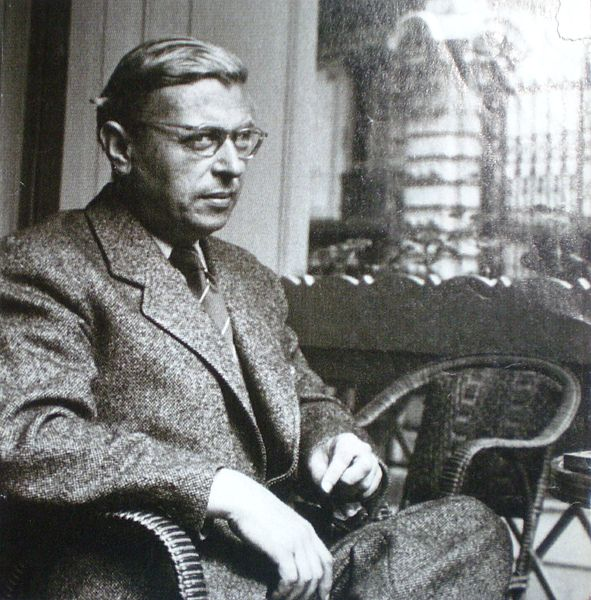 „ Má-li mít lidský život smysl, nemůžeme se 
stáhnout do neutrálního postoje“.
Obr.2
[Speaker Notes: http://commons.wikimedia.org/wiki/File:Jean-Paul_Sartre_FP.JPG]
DÍLO
Bytí a nicota – filozofická úvaha
Hnus - román
Mouchy - drama
Zeď – soubor novel (pojmenovaný po jedné z nich), jejichž hlavní hrdinové 
jsou lidé, kteří se uzavírají sami do sebe a chtějí žít mimo společnost. 
Mezi sebe a ostatní lidi staví „zeď“.
ALBERT CAMUS
Filozof a spisovatel, který ve 
svých dílech hledal neustále 
odpověď na otázku „Jak se má chovat 
člověk, který nevěří ani v Boha, 
ani v sílu rozumu.“
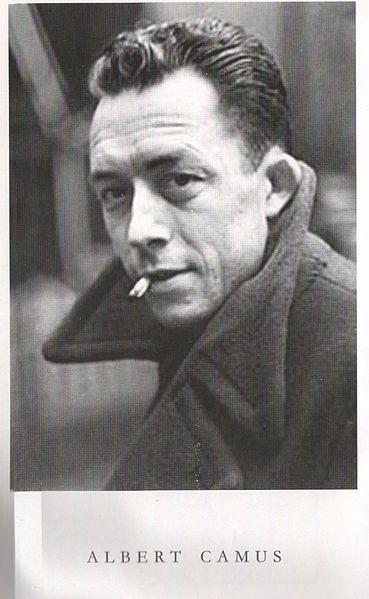 1957 mu byla udělena Nobelova 
cena za literaturu.
DÍLO
Cizinec – román, jehož hlavní hrdina zastřelí 
na pláži Araba, aniž by k tomu měl důvod. 
Následuje zatčení a odsouzení k smrti.
Mýtus o Sisyfovi – filozofický spis
Obr.3
[Speaker Notes: http://commons.wikimedia.org/wiki/File:A._Camus.jpg]
ROZHNĚVANÍ MLADÍ MUŽI
V 50. a 60. letech dochází mezi mladými lidmi ke vzpourám 
proti společnosti, politice, studené válce, válce ve 
Vietnamu apod.
V Anglii toto hnutí představují zejména tzv. rozhněvaní 
mladí muži, patří sem ale i ženy. Jedná se o literární 
skupinu, která svojí nepřizpůsobivostí směřovala proti 
zavedenému anglickému pořádku, proti společenské 
hierarchii. Jejich díla jsou tedy určitou sociální 
kritikou.
Za tímto účelem vzniká nový žánr, tzv. univerzitní román, 
který je reakcí na rozvoj univerzitního života v Anglii 
a v Evropě vůbec ( od roku 1944 platil v Anglii zákon, 
který umožňoval vysokoškolské vzdělání i nižším 
společenským vrstvám. Tito mladí ale po studiu zjistili, 
že pouze vysokoškolské vzdělání jim nezaručuje vstup do vyšších vrstev).
KINGSLEY AMIS
Anglický spisovatel, který se bránil tomu, aby byl 
k této skupině přiřazován, ale jeho nejznámější dílo 
Šťastný Jim je považováno za typický univerzitní román 
a stalo se přes noc bestselerem.
„Manželství je dobrá zkratka, jak se rychle dostat 
k pravdě“.
BEATNÍCI – BEAT GENERATION
„Posláním poezie nemůže být jenom upřímné vyjádření 
vlastních pocitů. Jsem přesvědčen, že smyslem poezie – 
právě tak jako každé jiné lidské činnosti – by mělo být 
zmenšení lidského utrpení a bolesti, které je ve světě 
tak mnoho“.
(Allen Ginsberg)
Beatníci jsou americkou paralelou ke skupině Rozhněvaných 
mladých mužů. Básníci této generace psali poezii, která 
byla určená k přednesu, k veřejnému čtení a poslechu. 
Byla přednášena v nočních barech, hospůdkách, 
kavárničkách, kabaretech apod. za doprovodu jazzové hudby.
Básník – recitátor se podobal zpěvákovi pop-music.
Básníci této generace se vysmívali tradičním americkým hodnotám jako jsou bohatství, rodina, loajalita národní hrdost… Odmítali společnost s její disciplínou, dobrými mravy, s její morálkou.
RYSY BEAT GENERATION
Anarchistická výstřednost – šokující móda nebo naopak 
odvržení jakékoliv péče o zevnějšek.
Snaha docílit „extáze“ – prostředkem není jen jazzová 
hudba, tuláctví nebo rychlá jízda autem, ale rozkoš je 
i uměle vyvolaná narkotiky a alkoholem.
Příklon k vyznání Dálného východu – zenbudhismus.
PROJEVY V LITERATUŘE
Bezprostřednost a otevřenost výpovědi.
Vulgarismy.
Otevřené výpovědi.
Erotická otevřenost.
Téma nového životního stylu.
AUTOŘI
Jack Kerouac
Allen Ginsberg
Lawrence Ferlingheti
Charles Bukowski
ALLEN GINSBERG
Americký básník, geniální poeta, nestydatý homosexuál, 
rozvraceč společnosti a vousatý šarlatán.  
(Prokop, V. Přehled světové literatury  20.století. s.39).
DÍLO
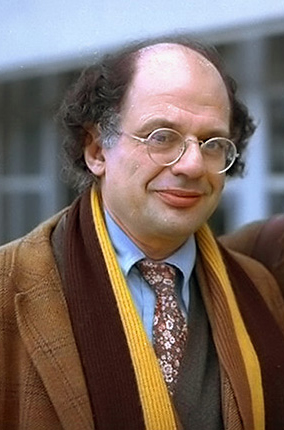 Kadiš a jiné básně
Zkáza Ameriky
Kvílení – básnická sbírka z roku 1956.
Obr.4
[Speaker Notes: http://commons.wikimedia.org/wiki/File:Allen_Ginsberg_1978.jpg]
Viděl jsem nejlepší hlavy své generace zničené
šílenstvím, hystericky obnažené a o hladu,
vlekoucí se za svítání černošskými ulicemi a vztekle
shánějící dávku drogy,
hipstery s andělskými hlavami, celé žhavé po
prastarém nebeském kontaktu s hvězdným dynamem
ve strojovně noci,
kteří v bídě  a v hadrech a se zapadlýma očima
 a podnapilí vysedávali a kouřili v nadpřirozené
temnotě bytů se studenou vodou, vznášeli se přitom
nad vrcholky velkoměst a kontemplovali o džezu, 
(…)
kteří v zoufalství vyzpěvovali z oken, vypadli z okna
podzemky, skočili do špinavého Passaicu, utrhli se
na černochy, brečeli na celou ulici, tancovali bosí po
střepech vinných sklenek, rozbili gramofonové desky
s nostalgickým německým džezem evropských
třicátých let, dopili whisky a hejkavě zvraceli do
zakrvácených záchodových mís, nářek a troubení
obrovských parních píšťal jim zněly v uších,
kteří se řítili po dálnicích minulosti, jezdili navštěvovat
jeden druhého do své bourákové Golgaty, do bdění
ve vězeňské samotě nebo do džezové inkarnace
v Birminghamu, (…)
JACK KEROUAC
nejpopulárnější mluvčí této generace, prozaik a tulák.
v roce 1942 se dobrovolně přihlásil do námořnictva, 
odkud ho propustili kvůli schizofrenii
na konci 40.let se vydal na cestu napříč Amerikou 
a střídal zaměstnání.
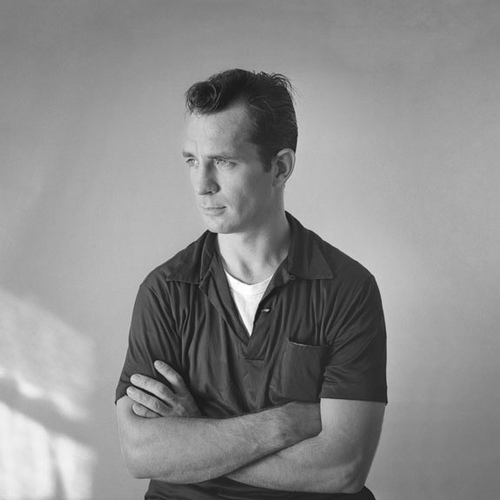 DÍLO
Na cestě 
San Francisco blues
Mexico City blues
Doktor Sax
Obr.5
[Speaker Notes: http://commons.wikimedia.org/wiki/File:Kerouac_by_Palumbo.jpg]
NEOREALISMUS
40. a 50. léta
umělecký směr v Itálii, který se projevil hlavně v 
literatuře, filmu a malířství.
PROJEVY V LITERATUŘE
Návrat k realismu – pravdivé líčení poválečné Itálie.
Každodenní život prostých lidí.
Dokumentárnost a hodnověrnost zobrazování.
Nejvíce se uplatňují deníky.
ALBERTO MORAVIA
Oblíbený autor (hlavně mezi ženami), čtenářsky 
přitažlivý – jeho popularitu zesílilo zfilmování několika 
jeho knih.
- Tématem jeho děl je život poválečné a válečné Itálie.
DÍLO
Římanka
Nuda
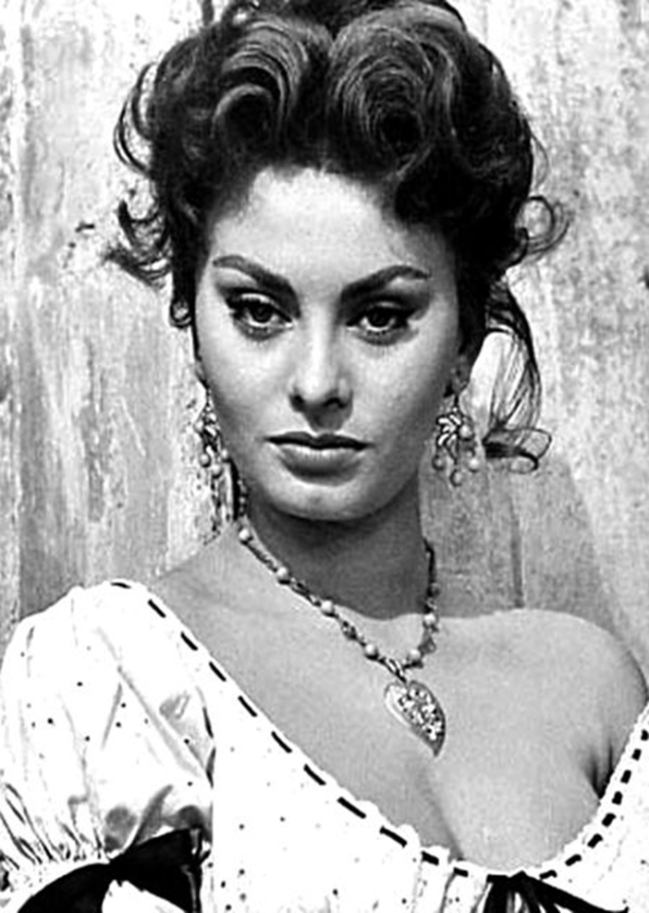 Obr.6
Horalka - román z let 1934 – 1944, kdy se v Itálii hroutí fašistický režim
a země byla postupně obsazována německými vojsky. Děj vypravuje římská vdova, 
která se svou dospívající dcerou utíká před válečnými útrapami do chudého  
Horského kraje, ukazuje, jak válka mění psychiku lidí. 
Tento román byl dvakrát zfilmován. Kuriozitou je, že i přesto, že je mezi 
oběma zpracování rozdíl 30 let, v obou hraje Sophia Lorenová – nejdříve 
mladou dceru, potom její matku.
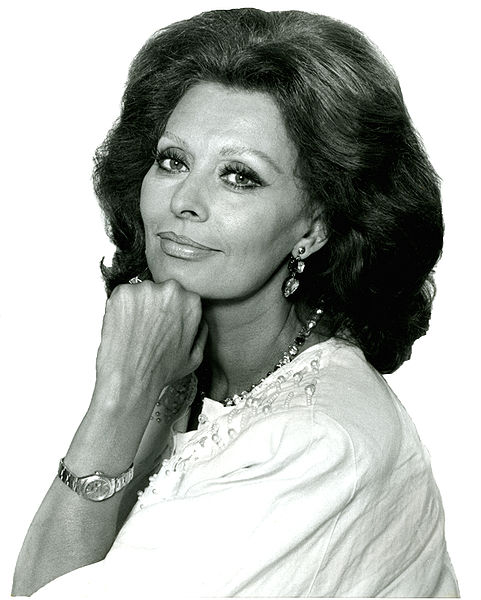 Obr.7
[Speaker Notes: http://commons.wikimedia.org/wiki/File:Sophia_Loren_-_1955.JPG
http://commons.wikimedia.org/wiki/File:Sophia_Loren_L.A..jpg]
NOVÝ ROMÁN
Jde o označení nového románu, který se objevil ve Francii 
v 50.letech (antiromán).
Skutečnost je redukována na popis věcí a jevů.
V knize není vypravěč, jedna situace je nahlížena z 
různých úhlů prostřednictvím všech postav.
V knihách se objevují detektivní témata.
Z minulosti vytvářejí „tabulu rasu“.
Obr.8
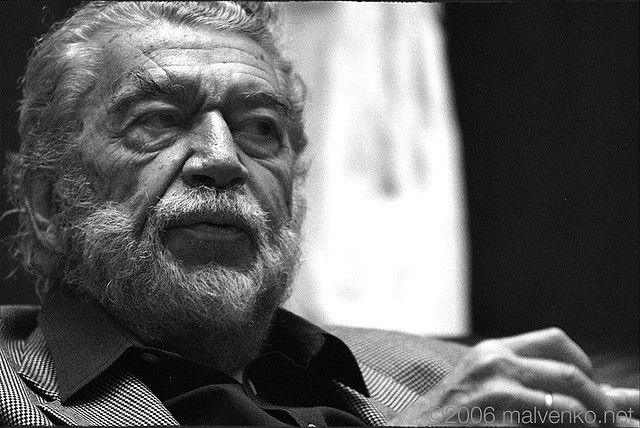 ALLAIN ROBBE - GRILLET
DÍLO
Gumy - v úvodu knihy je popsána situace, představen vrah, oběť i okolnosti 
zločinu. Tématem je vražda profesora Duponta, který se z obavy o život nechá 
prohlásit za zavražděného a uchyluje se do ústraní. Jádrem románu jsou různé 
interpretace profesorovy smrti.
Muž, který lže
[Speaker Notes: http://commons.wikimedia.org/wiki/File:Alain_Robbe-Grillet.jpg?uselang=cs]
POSTMODERNISMUS
Literární směr 60.let, který je přirozenou reakcí proti 
modernismu.
Typická je dvojí úroveň estetického vnímání díla – 
kniha promlouvá jak k méně náročnému publiku, tak 
poskytuje potěšení náročnějšímu publiku.
Postmodernistická literatura spojuje odlišné stylové 
prvky a žánry. Knihy často obsahují odborné, pokleslé, 
krásné nebo publicistické postupy literatury.
Postmodernistické romány mají sklon k mystifikaci, 
často svojí formou připomínají díla starší.
Autoři často využívají prvků z knih již napsaných – přejímají 
z jiných děl - třeba postavy, informace…
UMBERTO ECO
Jeden z nejvýraznějších představitelů postmodernismu.
Italský spisovatel, novinář, redaktor a teoretik umění, 
který přednášel i na univerzitě.
Ve světě se proslavil díly Jméno růže a Foucaultovo 
kyvadlo
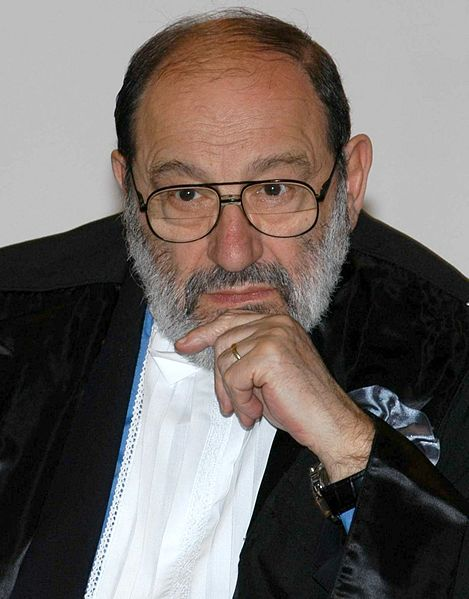 Obr.9
[Speaker Notes: http://commons.wikimedia.org/wiki/File:Umberto_Eco_04.jpg]
MAGICKÝ REALISMUS
Do této literatury jsou zařazovány literatury zemí, 
kde je silná tradice mytologie a ústní lidová slovesnost 
– Kolumbie, Argentina, Kuba, Brazílie, ale i Rusko…
Základním principem magického realismu je prolínání 
dvou světů – vlastní vyprávění spisovatele X magický, 
mytologický, snový a fantazijní svět.
GABRIEL GARCIA MARQUÉZ
Kolumbijec, nejslavnější spisovatel magického realismu.
Ve světě se proslavil knihami Sto roků samoty, 
Láska v čase cholery.
Za knihu Sto roků samoty získal 
v roce 1982 Nobelovu cenu za literaturu.
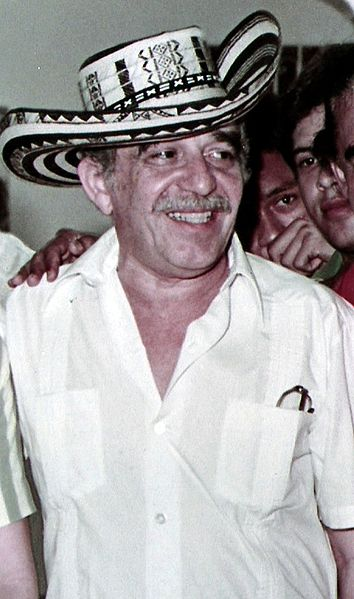 Obr.10
[Speaker Notes: http://commons.wikimedia.org/wiki/File:Gabriel_Garcia_Marquez_1984.jpg]
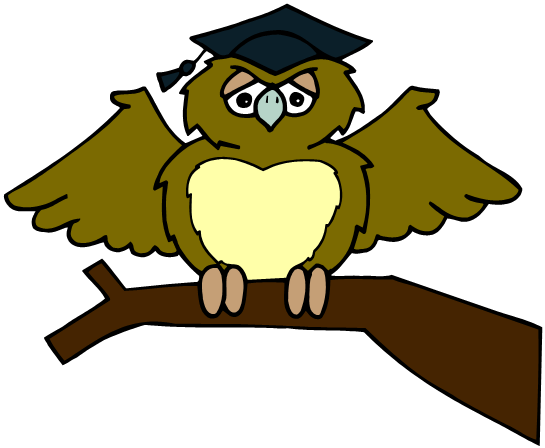 ZÁKLADNÍ ŠKOLA OLOMOUCpříspěvková organizaceMOZARTOVA 48, 779 00 OLOMOUCtel.: 585 427 142, 775 116 442; fax: 585 422 713 email: kundrum@centrum.cz; www.zs-mozartova.cz
Strana 11
[Obr.3][cit.2014-02-24]. Dostupný pod licencí Creative Commons na www:<http://commons.wikimedia.org/wiki/File:A._Camus.jpg>.

Strana 17
[Obr.4][cit.2014-02-24]. Dostupný pod licencí Creative Commons na www:<http://commons.wikimedia.org/wiki/File:Allen_Ginsberg_1978.jpg>.

Strana 19
[Obr.5][cit.2014-02-24]. Dostupný pod licencí Creative Commons na www:<http://commons.wikimedia.org/wiki/File:Kerouac_by_Palumbo.jpg>.

Strana 22
[Obr.6][cit.2014-02-24]. Dostupný pod licencí Creative Commons na www:<http://commons.wikimedia.org/wiki/File:Sophia_Loren_-_1955.JPG>.

[Obr.7][cit.2014-02-24]. Dostupný pod licencí Creative Commons na www:<http://commons.wikimedia.org/wiki/File:Sophia_Loren_L.A..jpg>.
Strana 23
[Obr.8][cit.2014-02-24]. Dostupný pod licencí Creative Commons na www:<http://commons.wikimedia.org/wiki/File:Alain_Robbe-Grillet.jpg?uselang=cs>.

Strana 25
[Obr.9][cit.2014-02-24]. Dostupný pod licencí Creative Commons na www:<http://commons.wikimedia.org/wiki/File:Umberto_Eco_04.jpg>.

Strana 27
[Obr.10][cit.2014-02-24]. Dostupný pod licencí Creative Commons na www:<http://commons.wikimedia.org/wiki/File:Gabriel_Garcia_Marquez_1984.jpg>.